Основные изменения в Порядке проведения ГИА-9
1
Федеральный закон от 29.12.2012 N 273-ФЗ (ред. от 07.10.2022)
«Об образовании в Российской Федерации» (с изм. и доп., вступ. в силу с 13.10.2022) Статья 59. Итоговая аттестация
3. Итоговая аттестация, завершающая освоение основных образовательных программ основного  общего  и  среднего  общего  образования,  основных  профессиональных образовательных программ, является обязательной и проводится в порядке и в форме, которые  установлены  образовательной  организацией,  если  иное  не  установлено настоящим Федеральным законом.
4.	Итоговая аккредитацию
аттестация, основных
завершающая образовательных Государственная
освоение программ,
итоговая
имеющих является
государственную государственной
итоговой	аттестацией.
аттестация	проводится
государственными экзаменационными комиссиями в целях определения соответствия
результатов	освоения	обучающимися	основных
образовательных
программ
соответствующим	требованиям	федерального	государственного	образовательного
стандарта или образовательного стандарта.
6. К государственной итоговой аттестации допускается обучающийся, не имеющий академической задолженности и в полном объеме выполнивший учебный план или индивидуальный учебный план, если иное не установлено порядком проведения
государственной	итоговой	аттестации	по	соответствующим	образовательным программам.
7.	Обучающиеся,	не	прошедшие	государственной	итоговой	аттестации	или
получившие	на
результаты,
государственной	итоговой	аттестации
итоговую
неудовлетворительные
вправе	пройти	государственную
аттестацию	в	сроки,
итоговой	аттестации	по
2
определяемые	порядком	проведения	государственной соответствующим образовательным программам.
Государственная итоговая аттестация
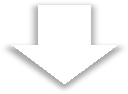 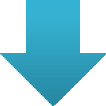 9 класс
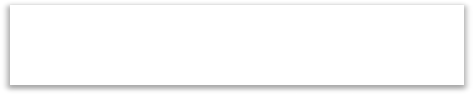 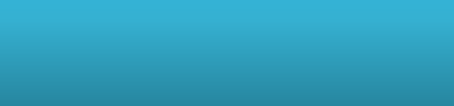 11 ласс
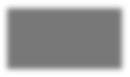 С 1.09.2023
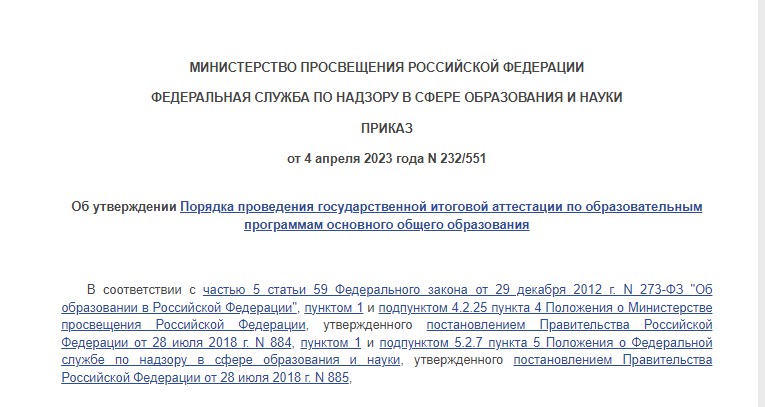 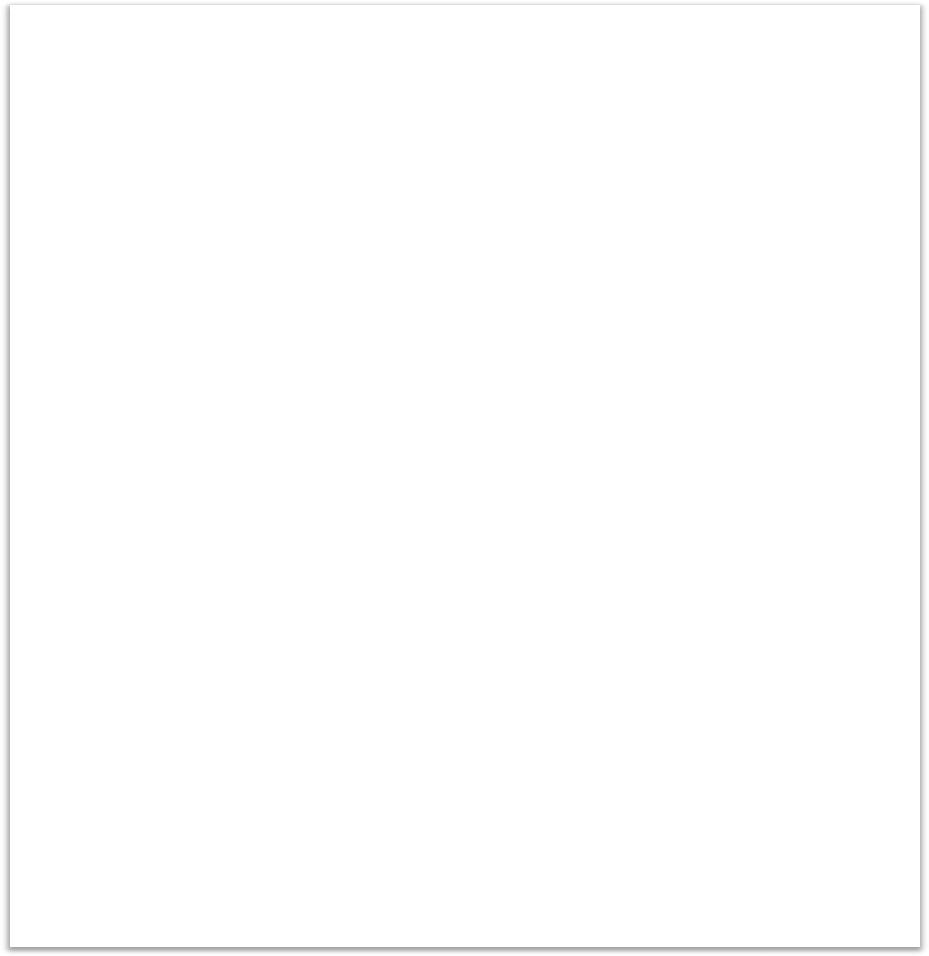 Приказ Минпросвещения России и Рособрнадзора

от 04.04.2023 № 232/551
 «Об утверждении Порядка проведения государственной итоговой аттестации по образовательным программам основного общего образования»
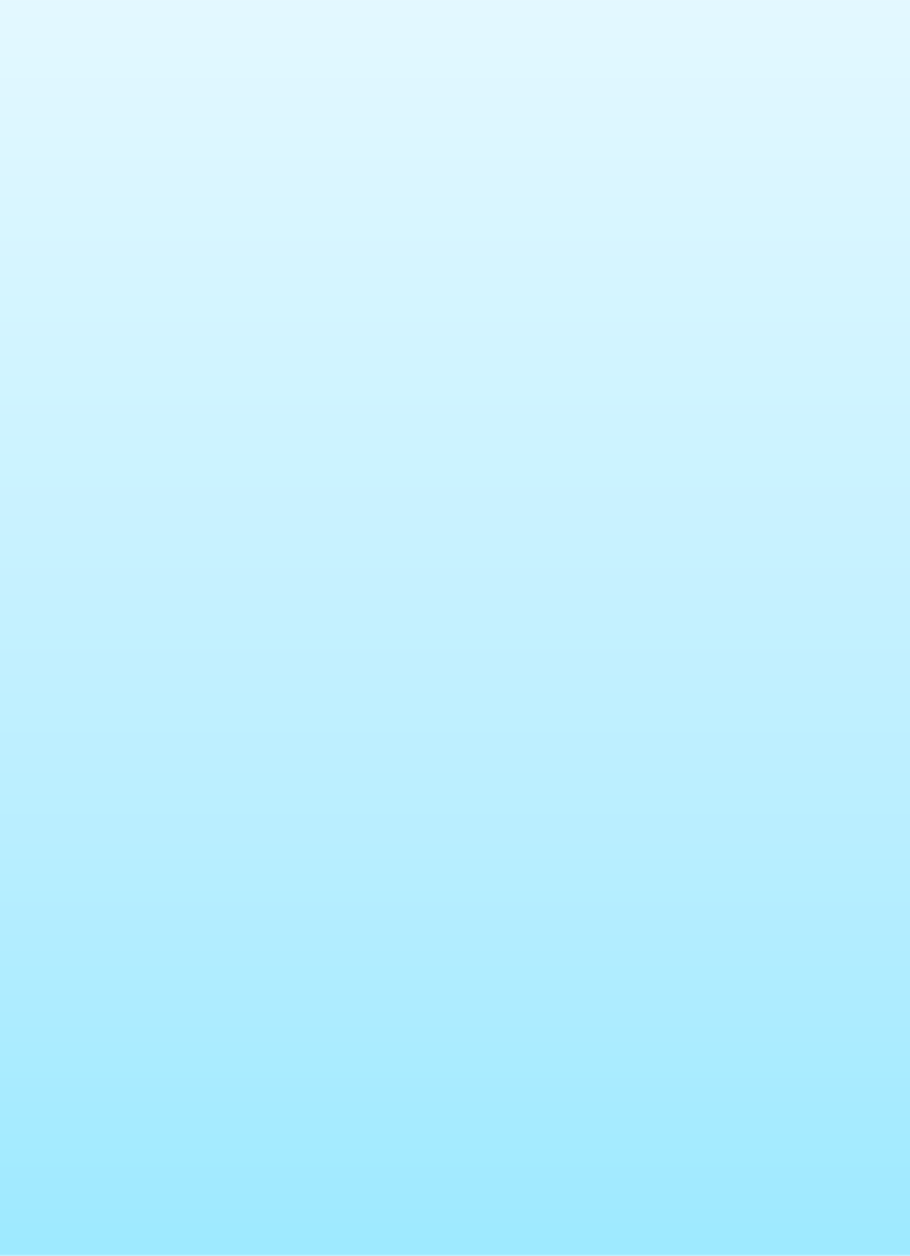 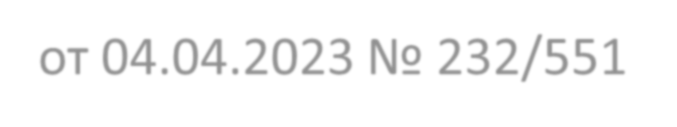 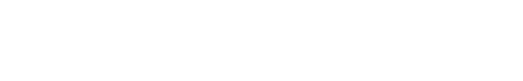 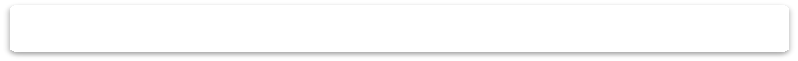 Структура порядка ГИА-9
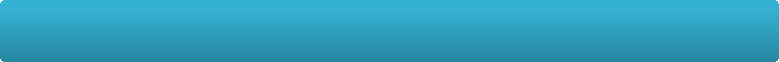 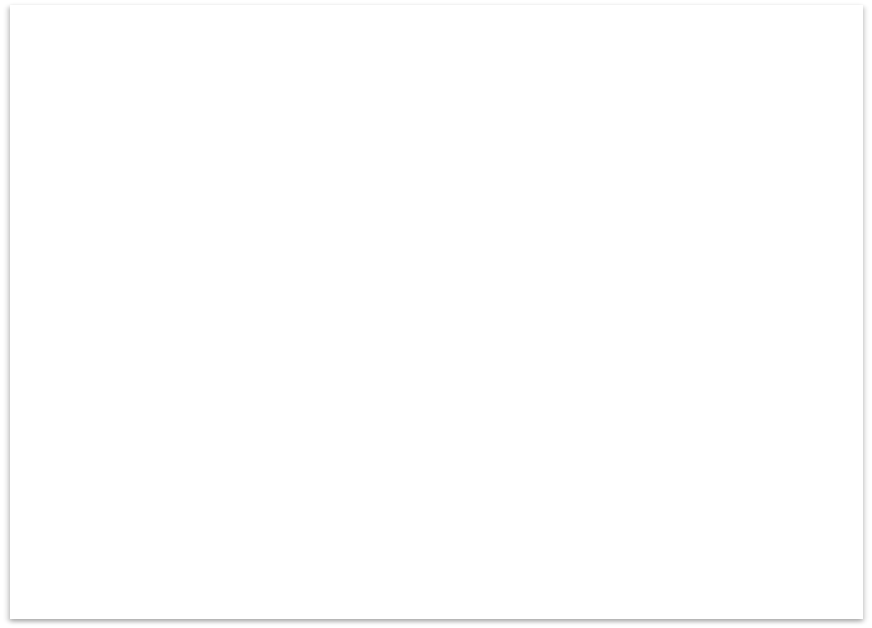 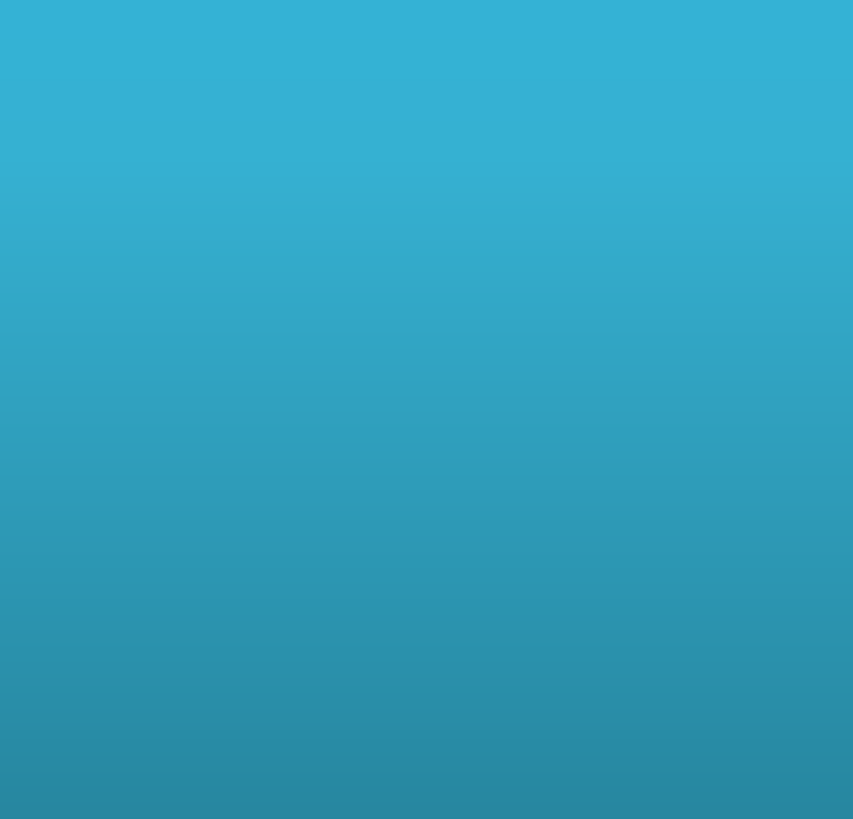 Общие положения
Формы проведения ГИА и участники ГИА
Итоговое собеседование по русскому языку
Организация проведения ГИА
Проведение ГИА
Обработка, проверка экзаменационных работ участников ГИА
и их оценивание
Утверждение, изменение и(или) аннулирование результатов ГИА
Оценка результатов ГИА
Приём и рассмотрение апелляций
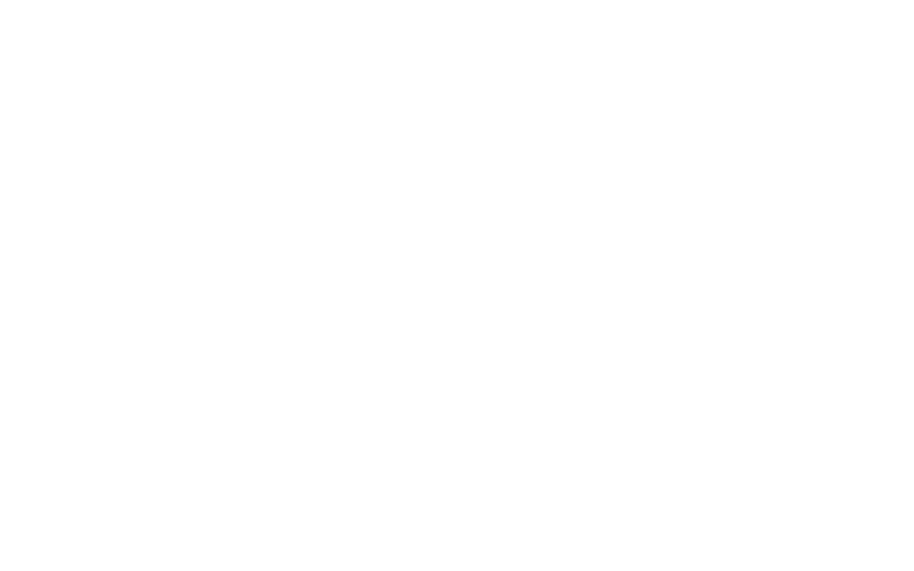 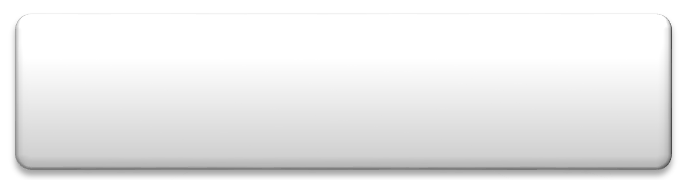 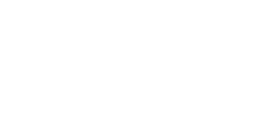 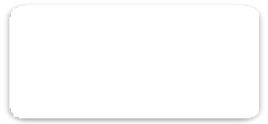 Штраф
Граждане – от 3 до 5 т.руб.
Должностные лица – от 20 до 40 т.руб.
Юридические лица – от 50 до 200 т.руб.
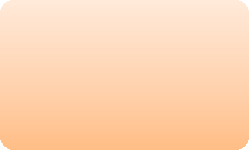 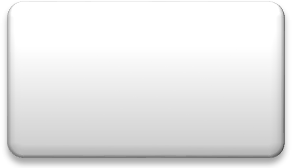 КоАП
статья 19.30
часть 4
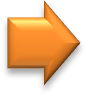 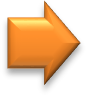 Нарушение Порядка ГИА
4
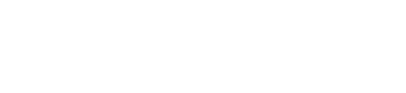 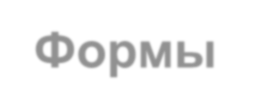 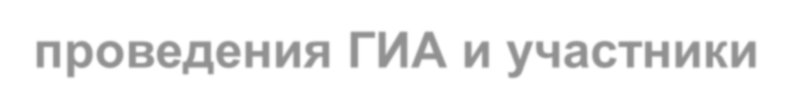 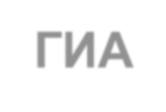 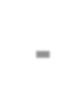 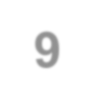 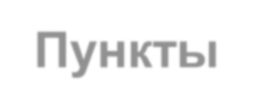 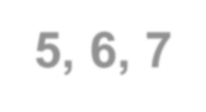 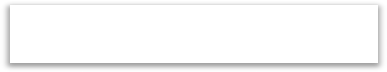 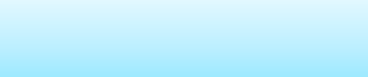 Пункты 5, 6, 7
II. Формы проведения ГИА и участники ГИА-9
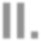 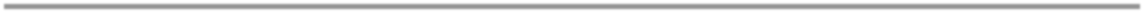 Участники ГИА-9
Обучающиеся
Экстерны
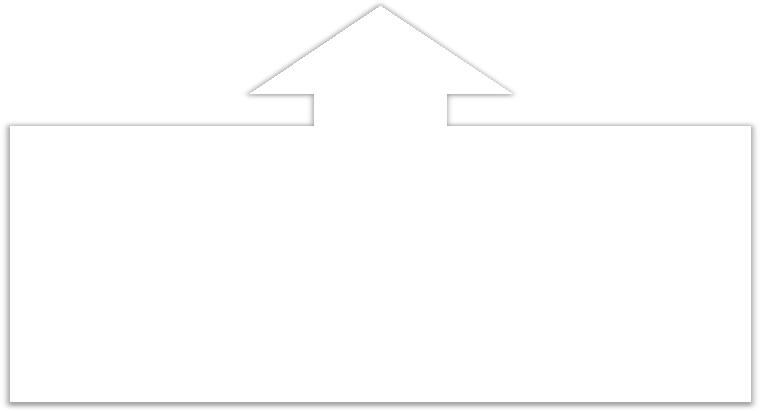 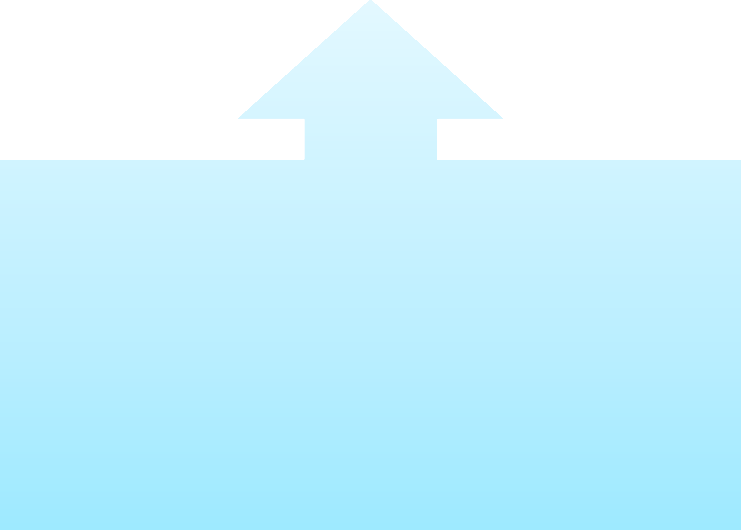 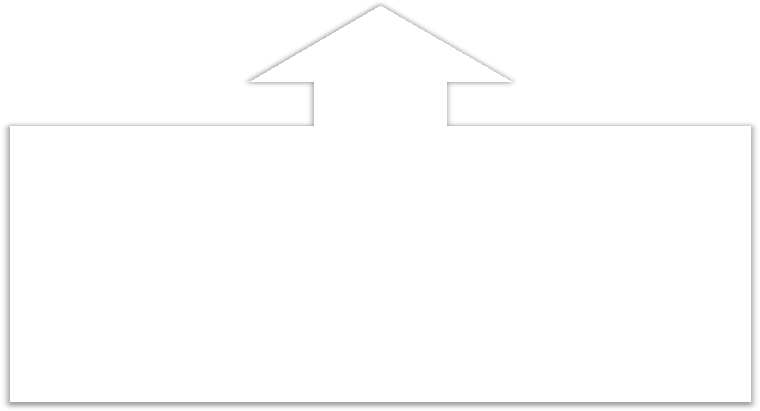 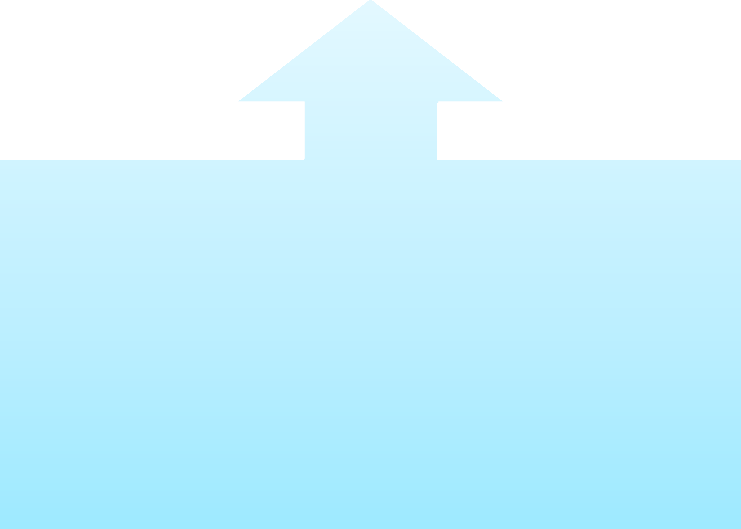 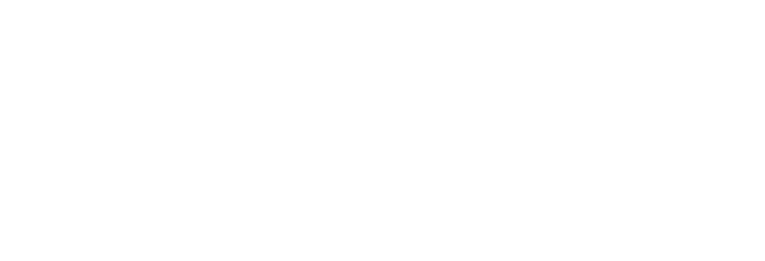 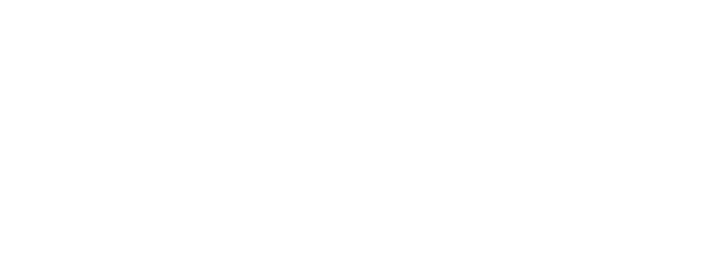 Допуск к ГИА:
Допуск к ГИА:
нет академической задолженности;
учебный план выполнен в полном объёме;
зачёт за итоговое собеседование
получение на промежуточной аттестации отметок не ниже удовлетворительных;
зачёт за итоговое собеседование
5
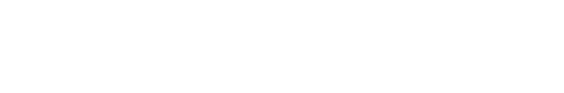 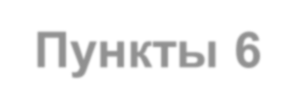 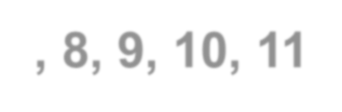 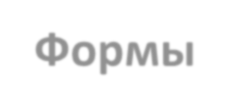 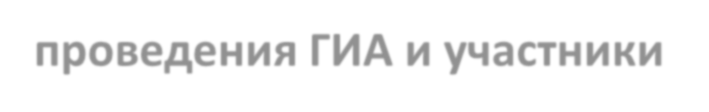 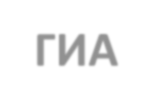 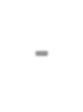 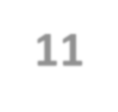 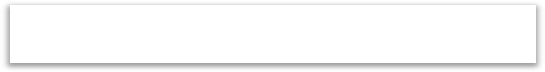 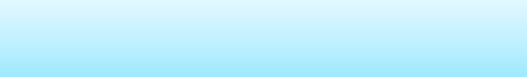 II. Формы проведения ГИА и участники ГИА-9	Пункты 6, 8, 9, 10, 11
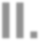 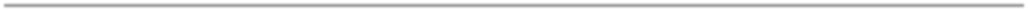 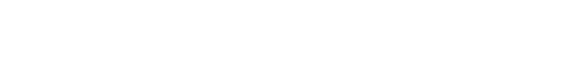 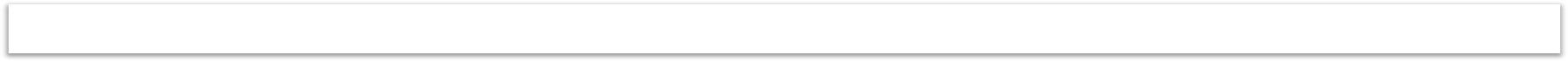 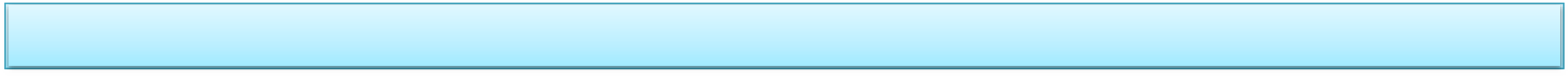 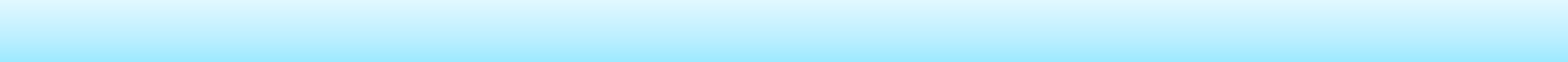 ФОРМЫ ПРОВЕДЕНИЯ ГИА-9
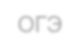 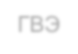 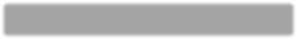 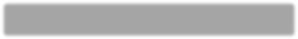 ОГЭ	ГВЭ
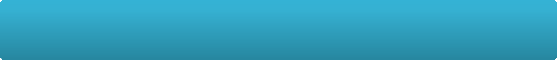 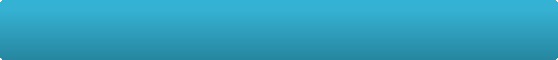 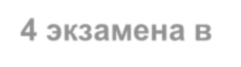 4 экзамена в форме
ОГЭ / ГВЭ
сдают на добровольной основе по своему выбору
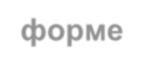 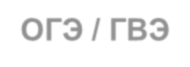 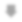 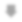 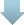 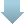 КИМ
КИМ
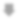 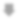 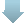 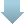 Участники
Участники
Обязательные учебные предметы
2 экзамена по выбору
обучающегося
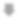 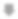 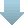 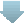 Обучающие
(в т.ч. иностранные граждане, лица без гражданства, соотечественники за рубежом, беженцы и вынужденные переселенцы);
Обучающиеся в УФСИН,
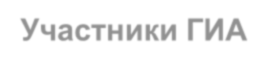 Участники ГИА с ОВЗ, дети-инвалиды
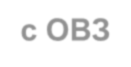 с ОВЗ
и инвалидностью;
экстерны с ОВЗ и инвалидностью
обучающие в загранучреждениях;
только обязательные учебные предметы
экстерны
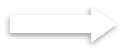 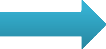 Данная норма  изъята из Порядка ГИА-9
БЫЛО: ГИА-9: сдающие только обязательные предметы.
Участники ГИА, проходящие ГИА только по обязательным учебным предметам, вправе дополнить указанный в заявлениях перечень учебных предметов для прохождения ГИА
8
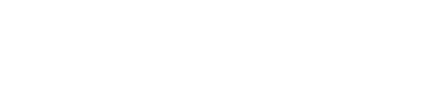 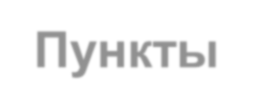 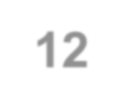 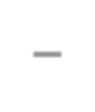 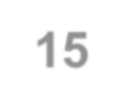 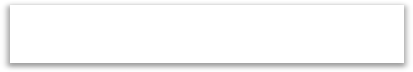 Пункты 12 – 15
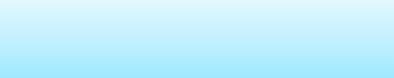 II. Формы проведения ГИА и участники ГИА
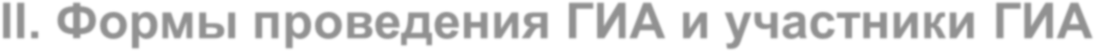 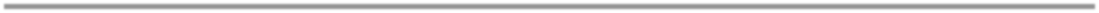 По решению ОИВ возможна с использованием ИКТ
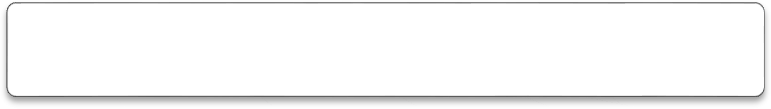 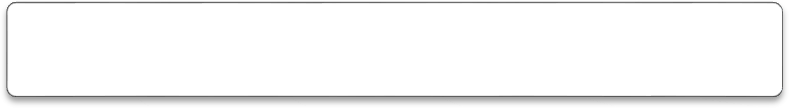 Подача заявлений до 1 марта
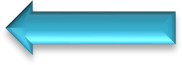 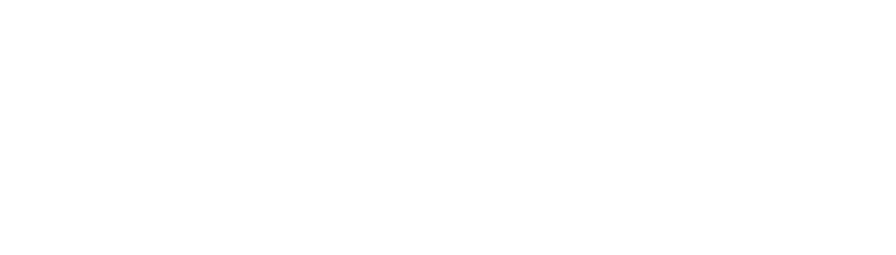 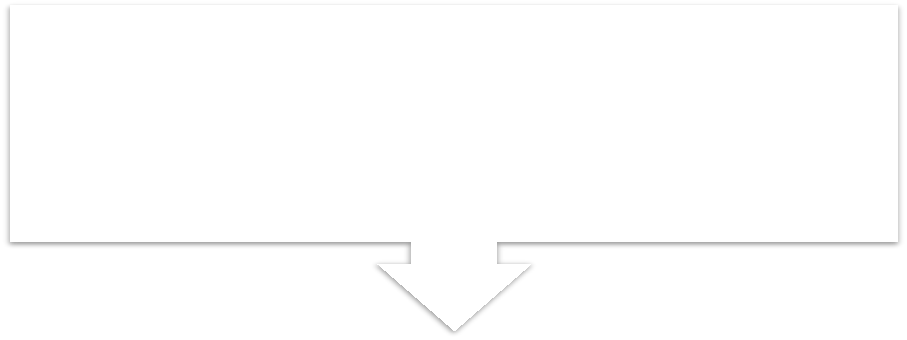 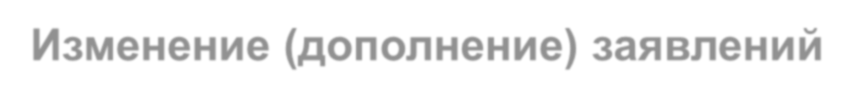 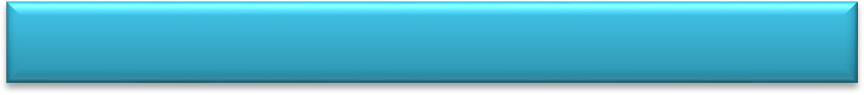 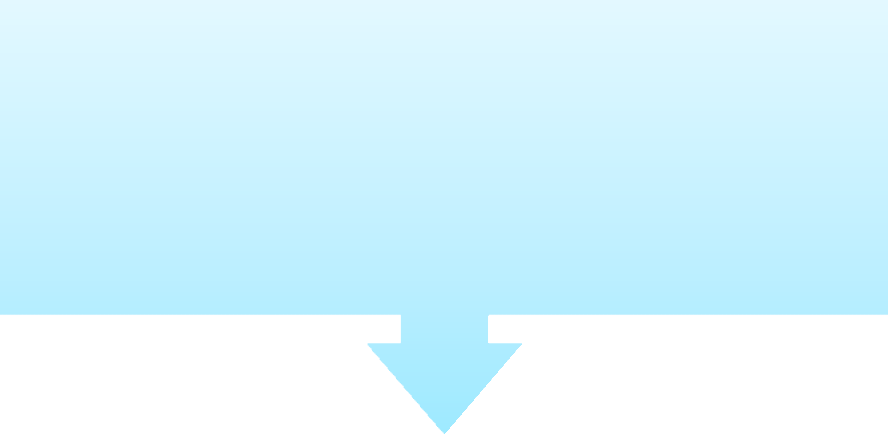 Участники ГИА-9
Изменение (дополнение) заявлений об участии в экзаменах:
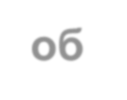 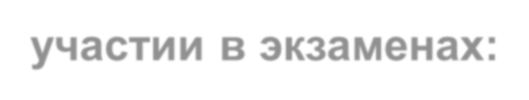 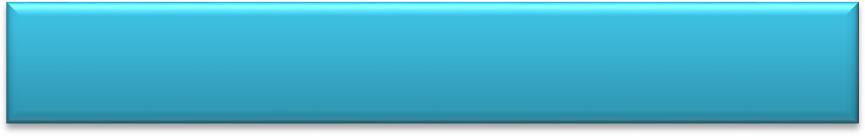 В свои (выбранные) образовательные
организации
выбранные учебные предметы
форма ГИА-9
сроки участия
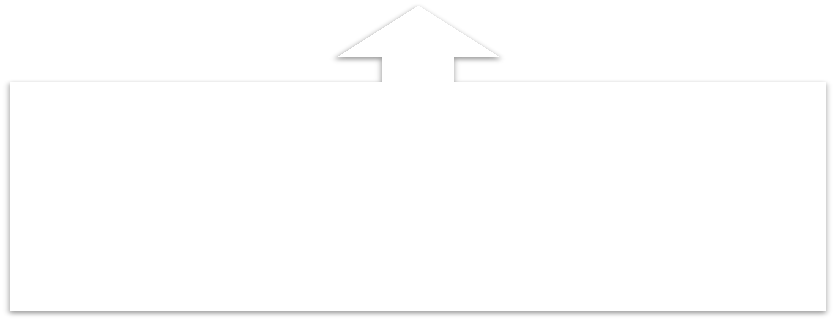 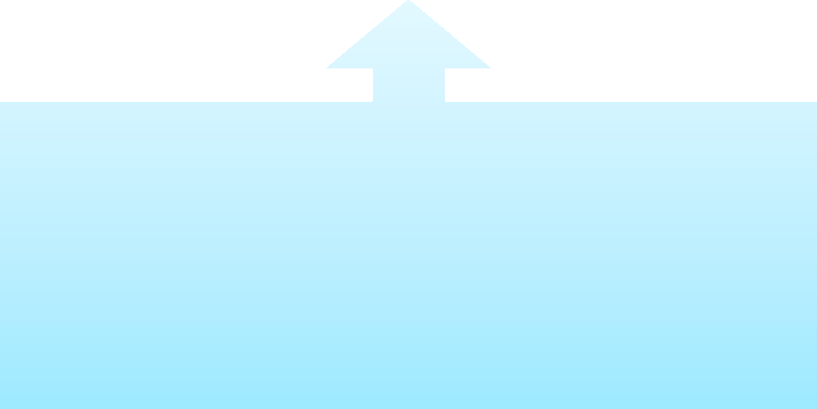 Заявление об участии в экзаменах:
выбранные учебные предметы
форма ГИА-9
сроки участия
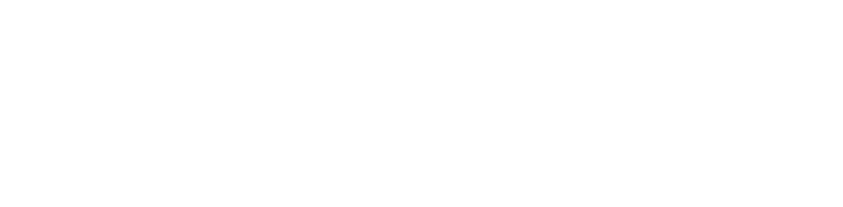 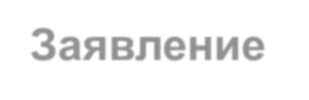 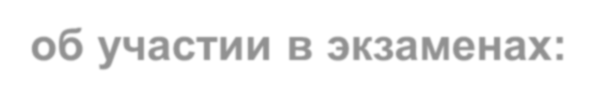 Заявления подают:
в ГЭК
вместе с подтверждающими документами
не позднее чем за 2 недели до начала экзамена
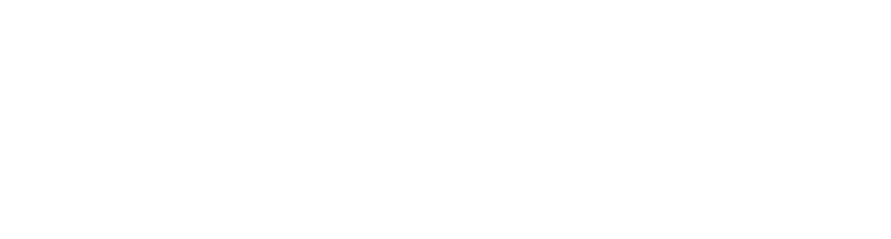 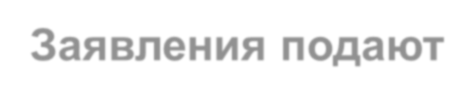 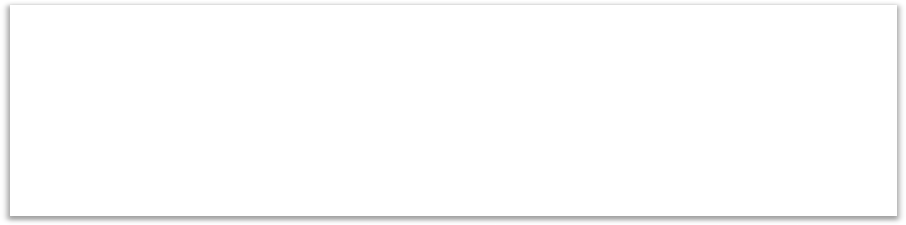 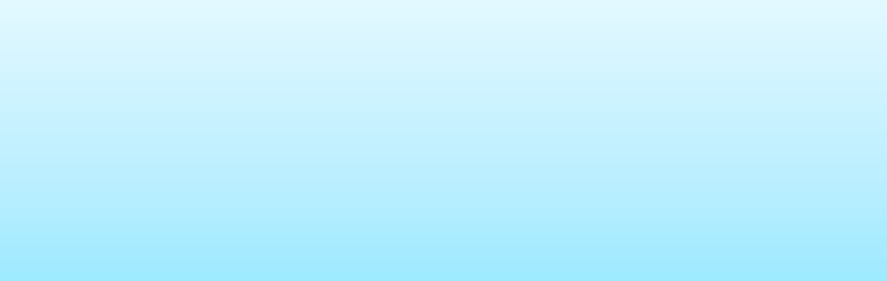 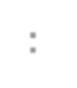 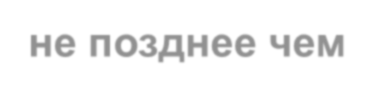 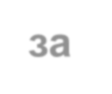 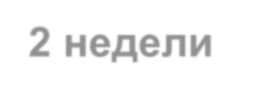 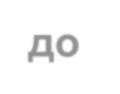 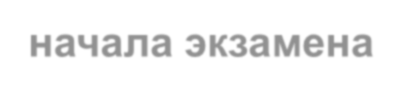 Заявления подают:
лично – документ, удостоверяющий личность
родители (законные представители) – документ, удостоверяющий личность
уполномоченные лица – документ, удостоверяющий личность + доверенность
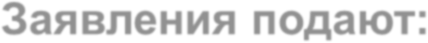 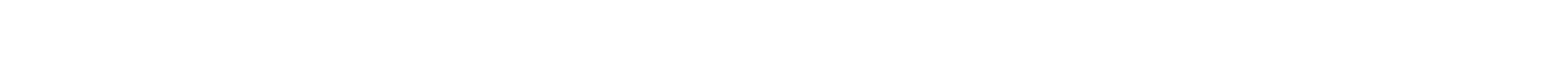 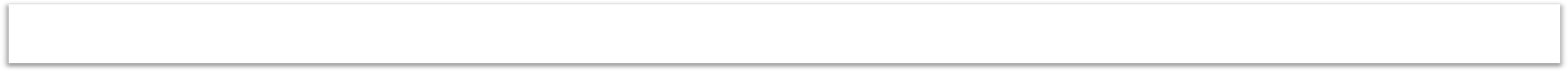 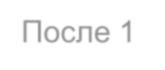 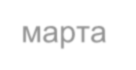 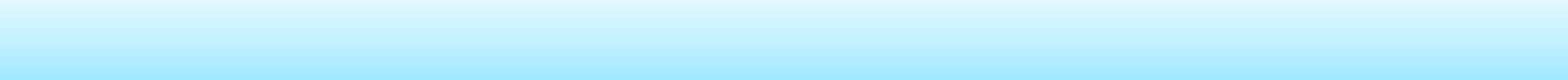 После 1 марта заявления принимает ГЭК при наличии уважительных причин, подтверждённых документально. Вместе с заявлением подаются подтверждающие документы. Срок – не позднее чем за 2 недели до соответствующего экзамена
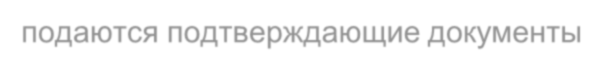 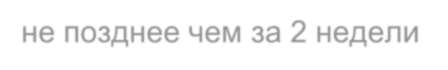 11
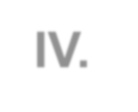 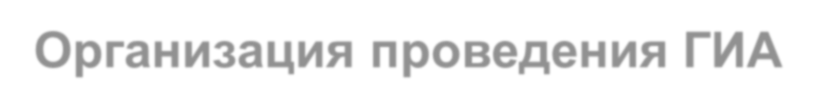 IV. Организация проведения ГИА
ДАТЫ ЭКЗАМЕНОВ ГИА-9
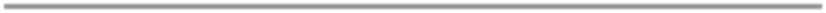 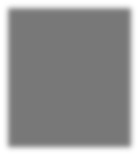 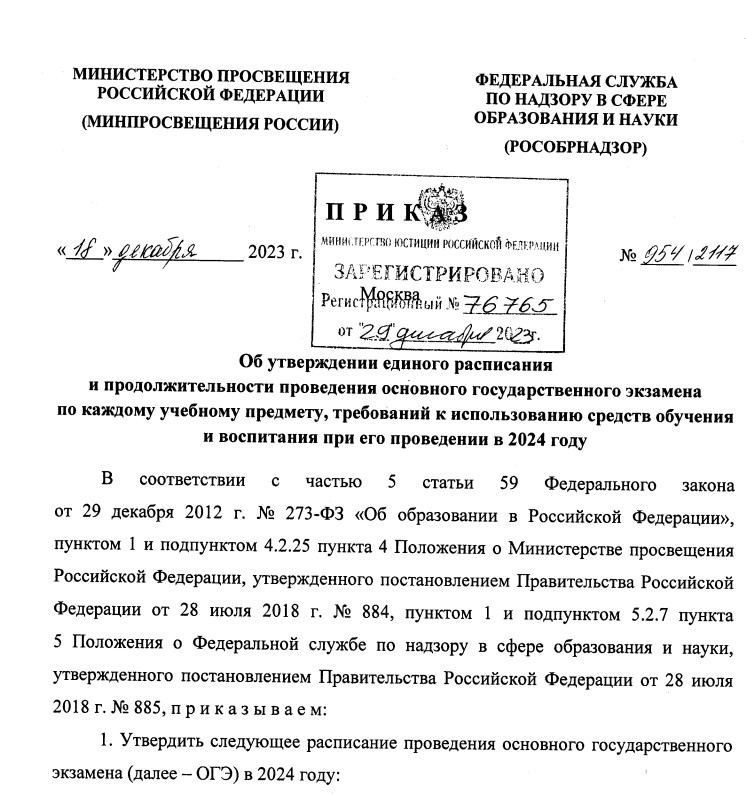 ОГЭ по всем учебным предметам начинается в
10.00
по местному времени.
ГИА проводится в досрочный, основной и дополнительный периоды.
В каждом из периодов проведения ГИА предусматриваются
резервные сроки.
12
ДАТЫ ЭКЗАМЕНОВ ГИА-9
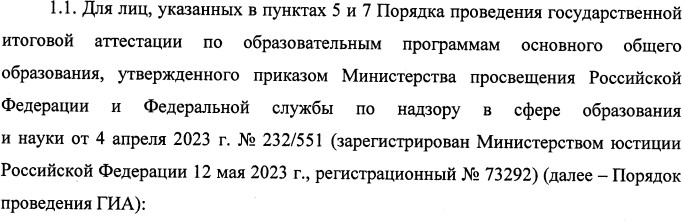 Основной этап. Для других категорий участников ГИА смотрим в Приказе
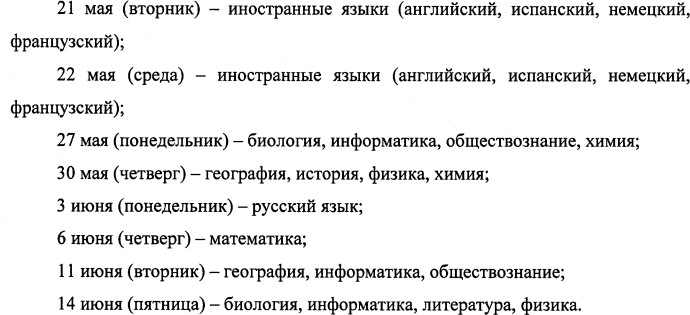 13
ВРЕМЯ ЭКЗАМЕНОВ ГИА-9
Продолжительность ОГЭ
по литературе, математике, русскому языку составляет 3 часа 55 минут (235 минут);
по истории, обществознанию, физике, химии – 3 часа (180 минут); по биологии, географии, информатике – 2 часа 30 минут (150 минут);
по иностранным языкам (английский, испанский, немецкий, французский) (письменная часть) – 2 часа (120 минут);
по иностранным языкам (английский, испанский, немецкий, французский) (устная часть) – 15 минут.
14
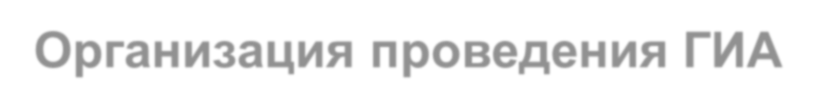 IV. Организация проведения ГИА
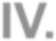 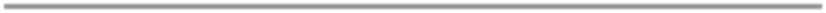 П. 45  Порядка Перерыв между проведением экзаменов по
обязательным учебным предметам … составляет не менее двух дней
Уточнено, что
дни календарные,
и норма относится только к основным дням периодов
18
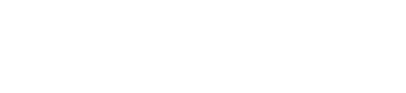 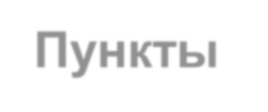 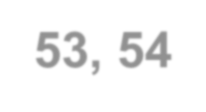 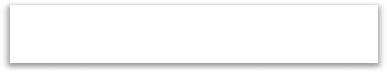 Пункты 53, 54
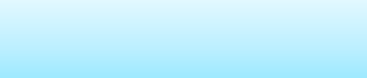 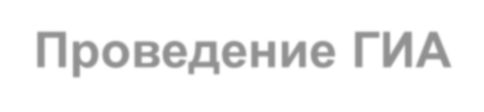 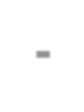 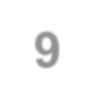 V. Проведение ГИА-9
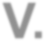 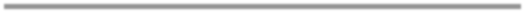 ППЭ соответствуют требованиям санитарного законодательства
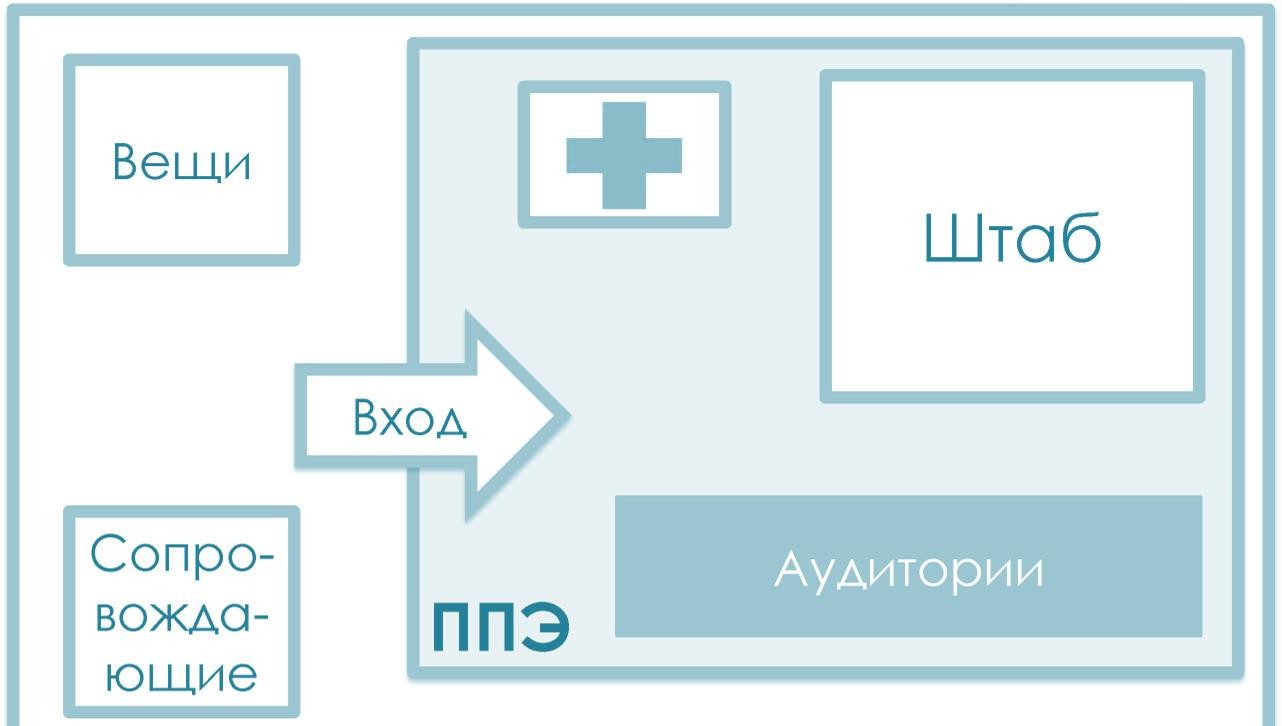 Здание, где расположен ППЭ


По решению ОИВ ППЭ оборудуются:
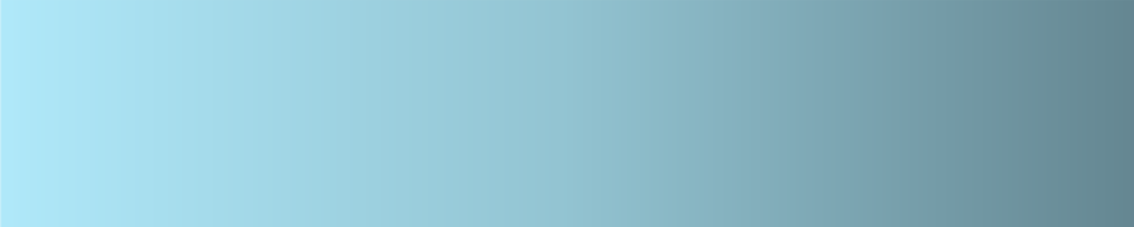 металлоискателями
средствами видеонаблюдения
системами подавления сигналов подвижной связи
20
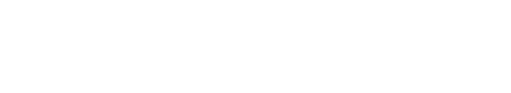 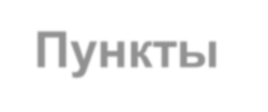 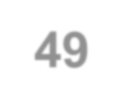 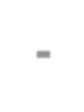 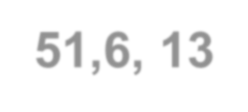 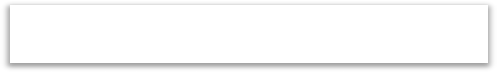 Пункты 49-51,6, 13
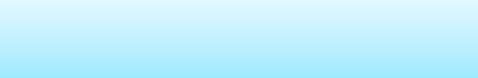 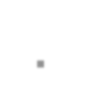 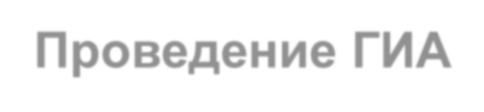 V. Проведение ГИА
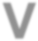 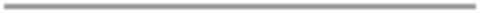 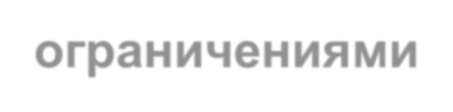 Участники с медицинскими ограничениями
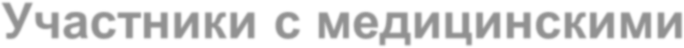 Экзамен на дому
Заключение медицинской организации
Рекомендации ПМПК
ОИВ направляет информацию в ППЭ
о количестве участников с ОВЗ и инвалидностью
•о необходимости создания им условий
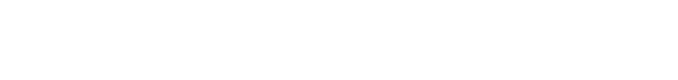 не позднее 2 рабочих дней до экзамена
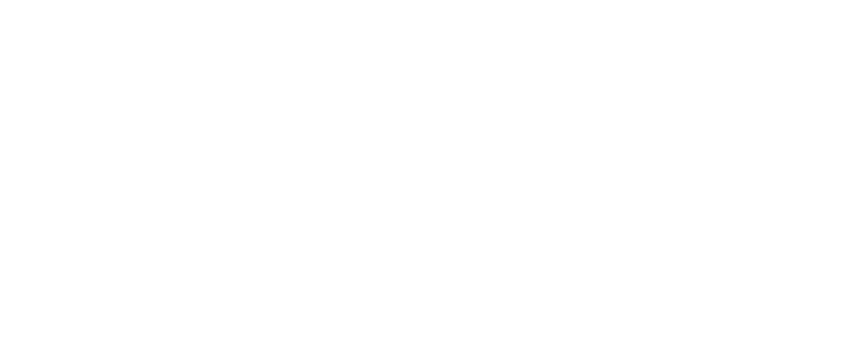 АССИСТЕНТЫ:
техническая помощь
помощь в передвижении
ориентировании в ППЭ
помощь в занятии рабочего места
помощь в чтении заданий
	помощь в заполнении регистрационных полей бланков
помощь в переносе ответов в бланки
21
Государственная итоговая аттестация
для участников с медицинскими ограничениями
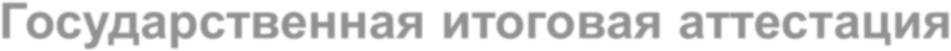 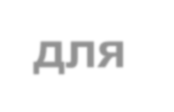 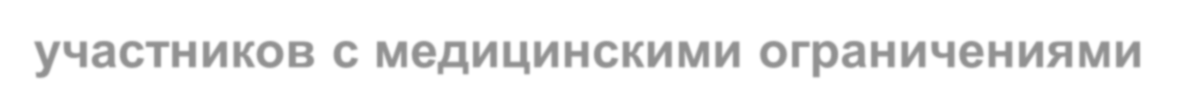 Пункт 13. Обучающиеся / экстерны с ограниченными возможностями здоровья при подаче заявления об участии в ГИА предъявляют оригинал или надлежащим образом заверенную копию рекомендаций психолого-медико-педагогической комиссии (далее - ПМПК), а обучающиеся- дети-инвалиды и инвалиды (в т.ч. экстерны) - оригинал или заверенную  копию  справки,  подтверждающей  факт  установления  инвалидности, выданной федеральным государственным учреждением медико-социальной экспертизы (далее - справка, подтверждающая инвалидность), а также оригинал или заверенную копию рекомендаций ПМПК в случаях, установленных пунктом 51 Порядка.
.
22
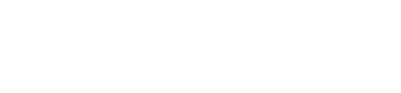 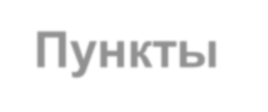 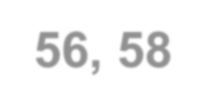 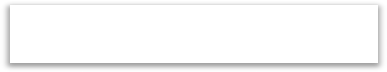 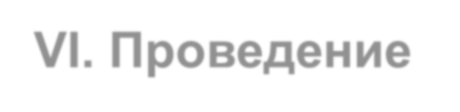 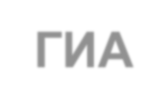 Пункты 56, 58
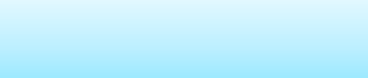 VI. Проведение ГИА
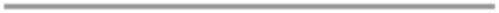 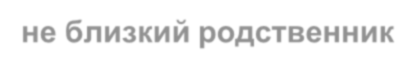 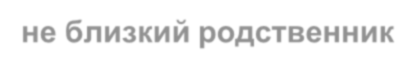 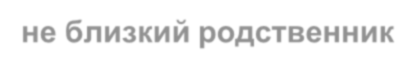 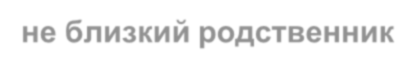 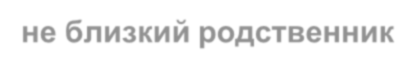 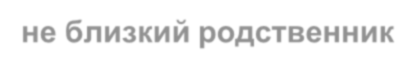 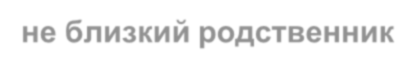 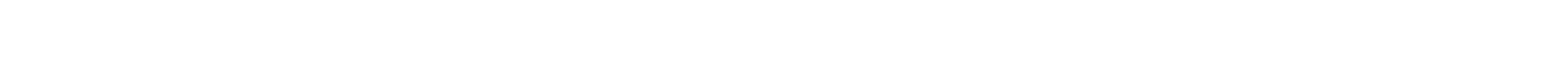 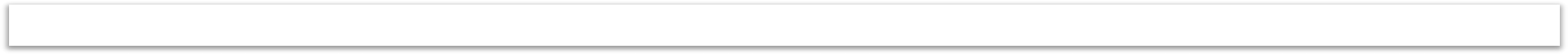 Работники ППЭ, ОН, а также участники экзаменов, покинувшие ППЭ, повторно в ППЭ не допускаются
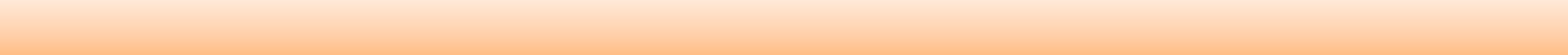 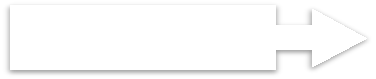 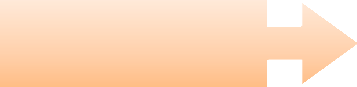 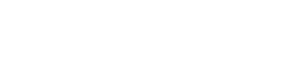 руководитель ППЭ
организатор
член ГЭК
ассистент
они по решению ГЭК осуществляют функции
технического специалиста
экзаменатора-собеседника
специалиста по инструктажу и ЛР
эксперта по выполнению ЛР
ППЭ на дому
23
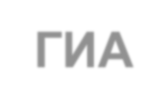 VI. Проведение ГИА
Пункт 63
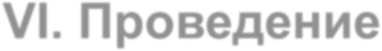 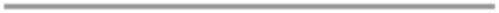 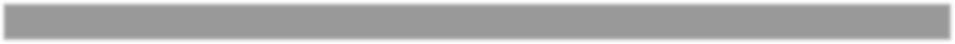 В день проведения экзамена в ППЭ запрещается:
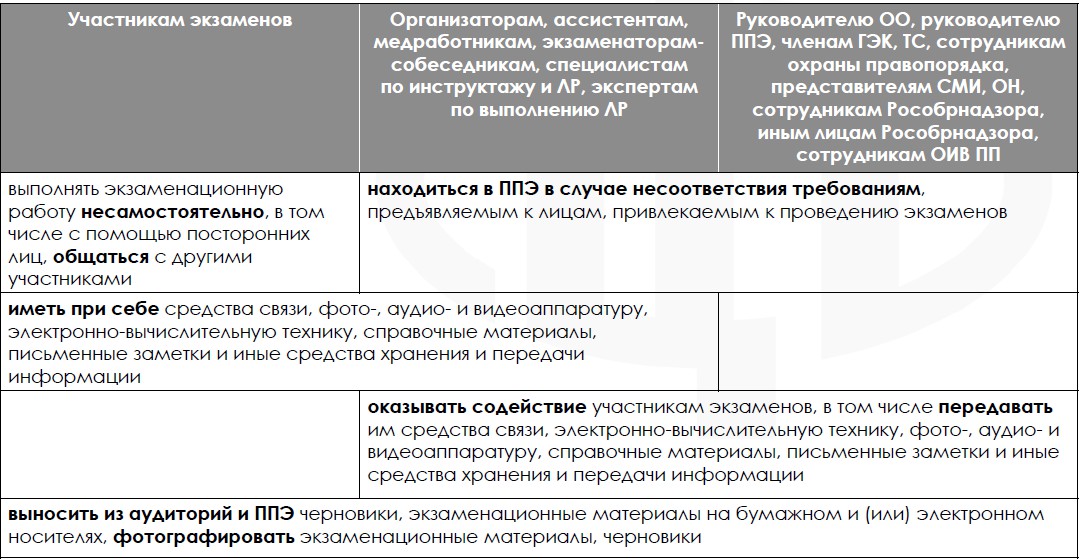 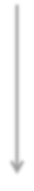 разрешается использование средств связи, электронно-вычислительной техники, фото-, аудио- и видеоаппаратуры, справочных
материалов, письменных заметок и иных средств хранения и передачи информации только в связи со служебной необходимостью в Штабе ППЭ
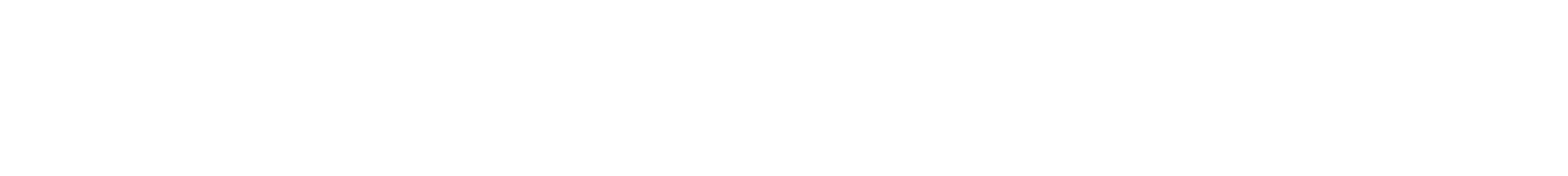 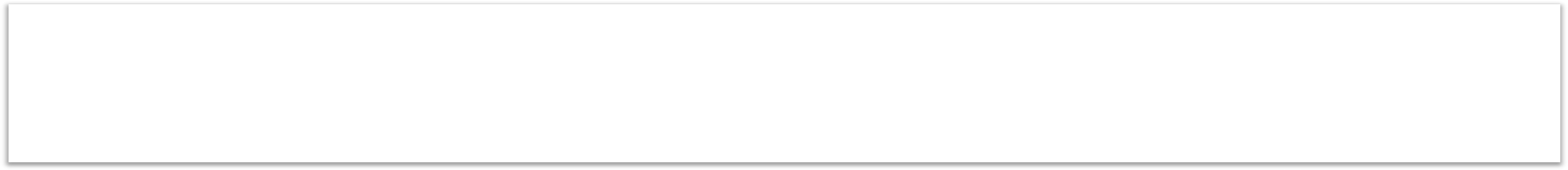 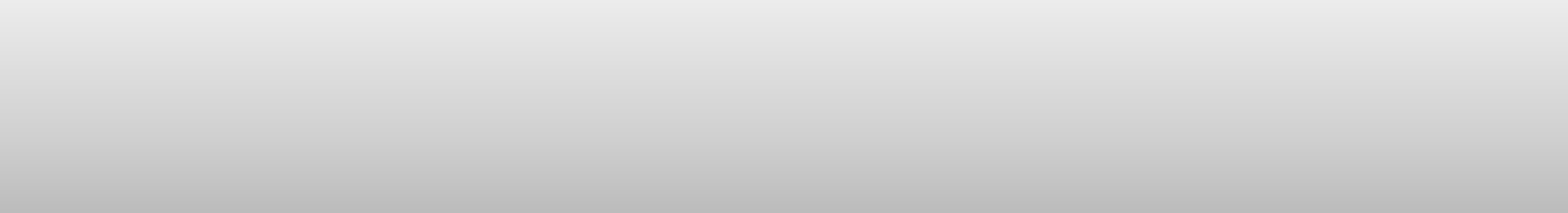 При выходе из аудитории участники экзаменов оставляют экзаменационные материалы и черновики на рабочем столе.
Организатор проверяет комплектность оставленных участником экзамена экзаменационных
материалов и черновиков, фиксирует время выхода указанного участника экзамена из аудитории и
продолжительность отсутствия его в аудитории в соответствующей ведомости	24
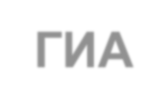 VI. Проведение ГИА
Пункт 64
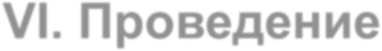 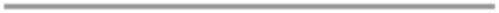 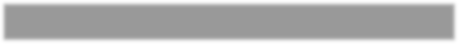 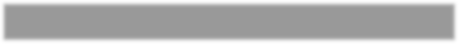 Удаление из ППЭ:
Досрочное завершение:
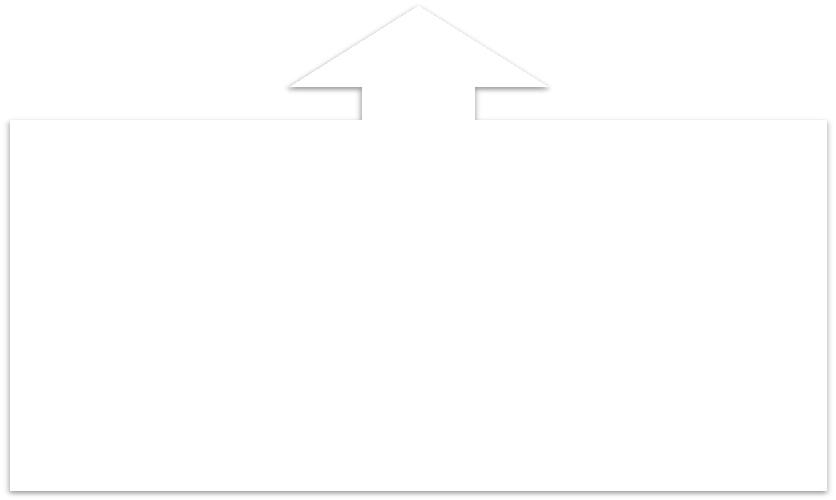 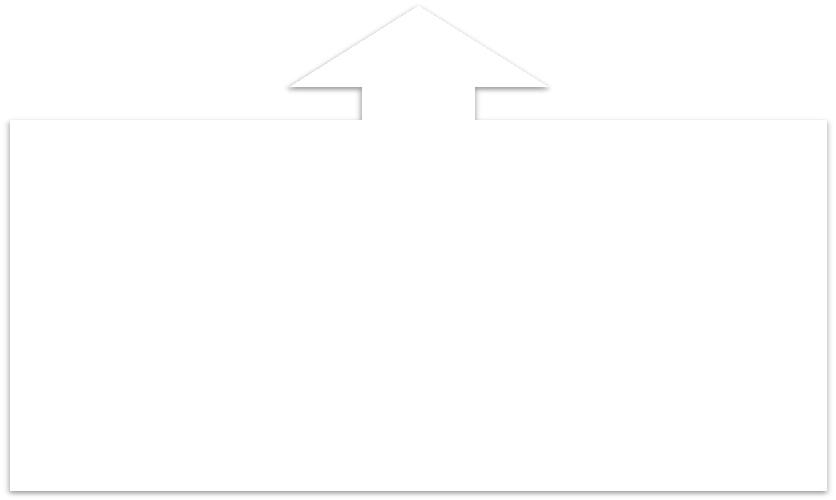 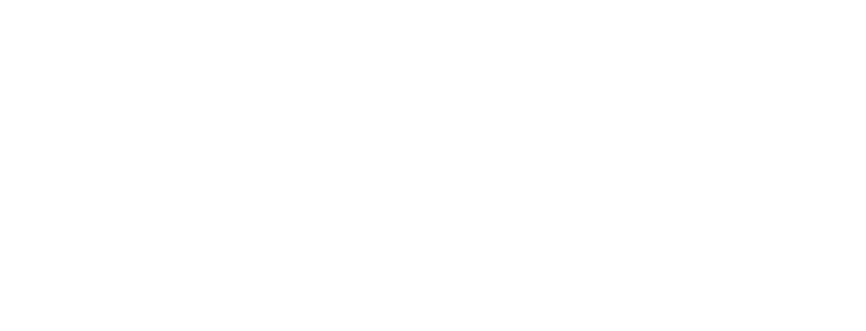 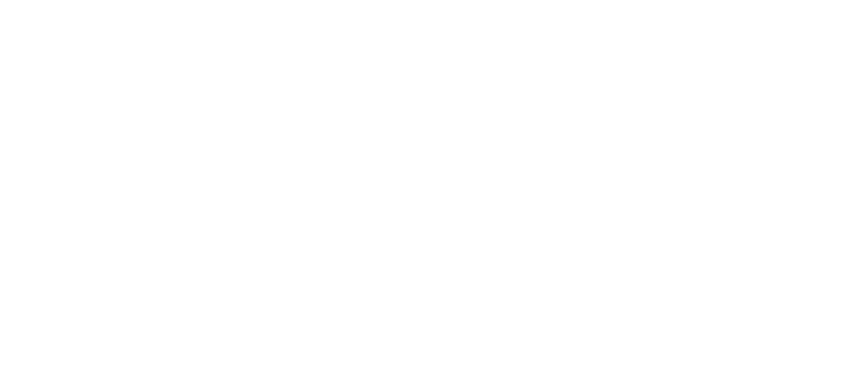 Причина – состояние здоровья или иные объективные причины;
•Организаторы сопровождают участника к
медработнику и приглашают члена ГЭК;
•Составляется акт в 2 экземплярах при согласии участника на досрочное завершение;
Организатор ставит отметку в бланке участника
Причина –
нарушение п. 63 Порядка;
Удаляет член ГЭК;
Составляется акт в 2 экземплярах
в Штабе ППЭ в присутствии члена ГЭК, руководителя ППЭ, организатора, ОН;
Организатор ставит отметку в бланке участника
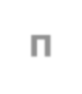 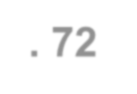 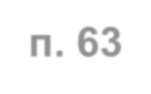 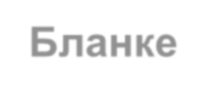 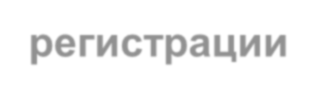 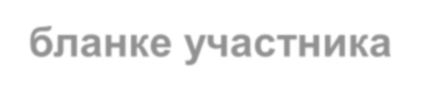 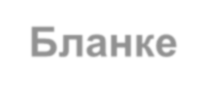 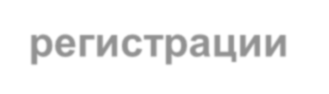 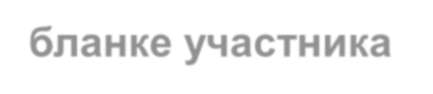 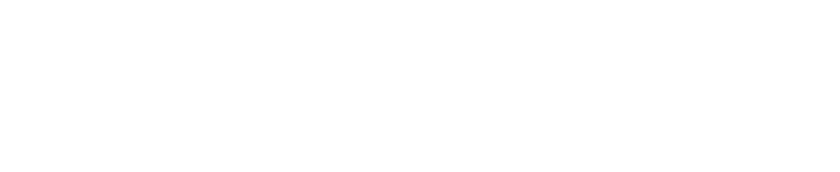 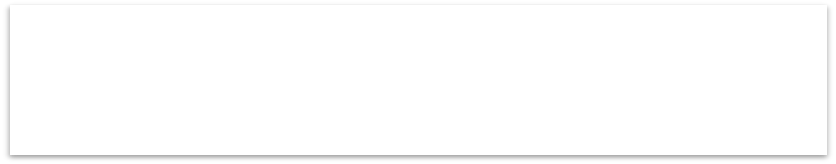 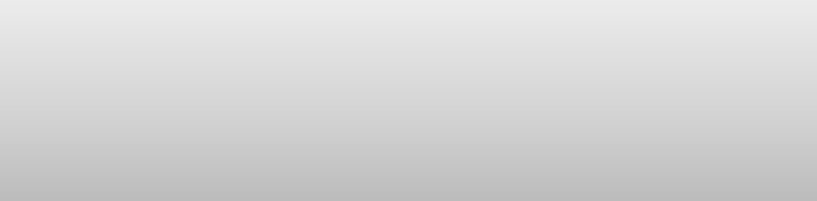 25
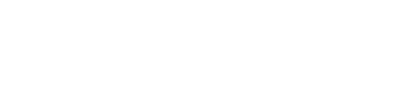 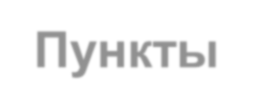 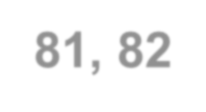 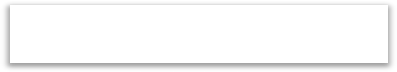 Пункты 81, 82
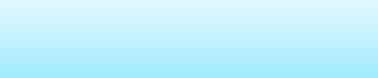 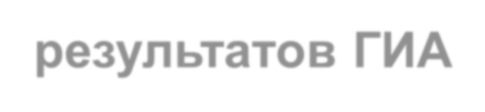 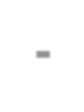 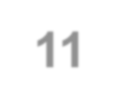 VIII. Оценка результатов ГИА-9
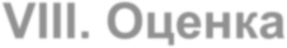 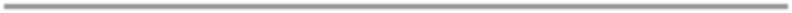 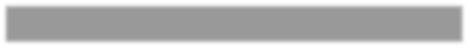 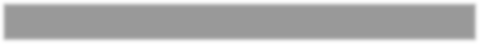 Допуск в дополнительный период (не ранее 1 сентября)
Допуск в следующем году
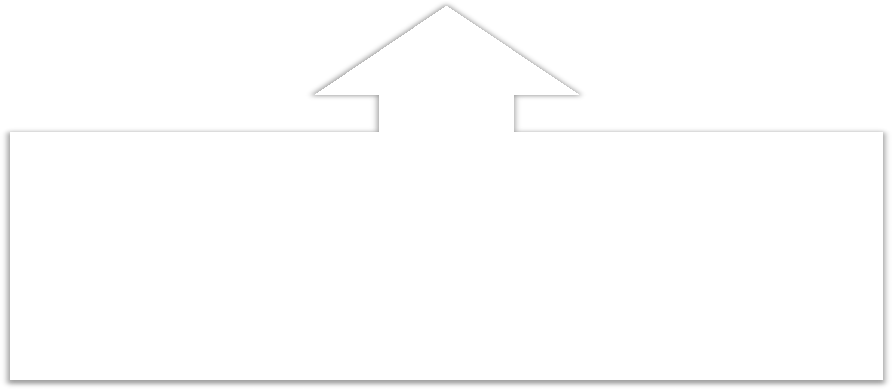 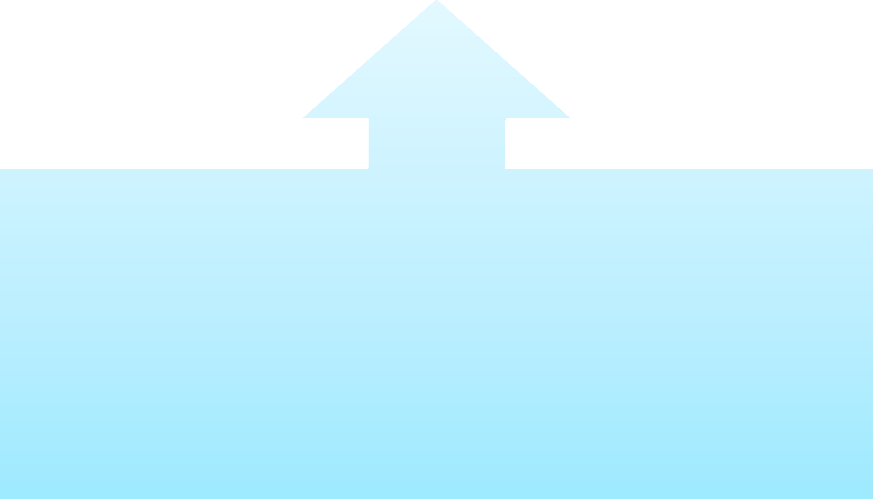 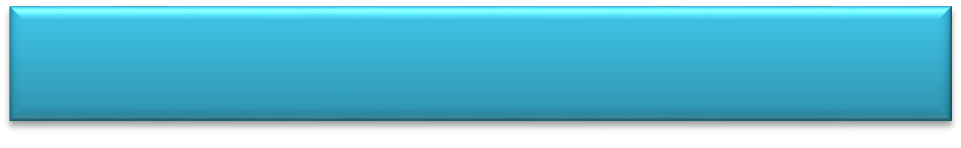 К ГИА-9 по соответствующим учебным предметам
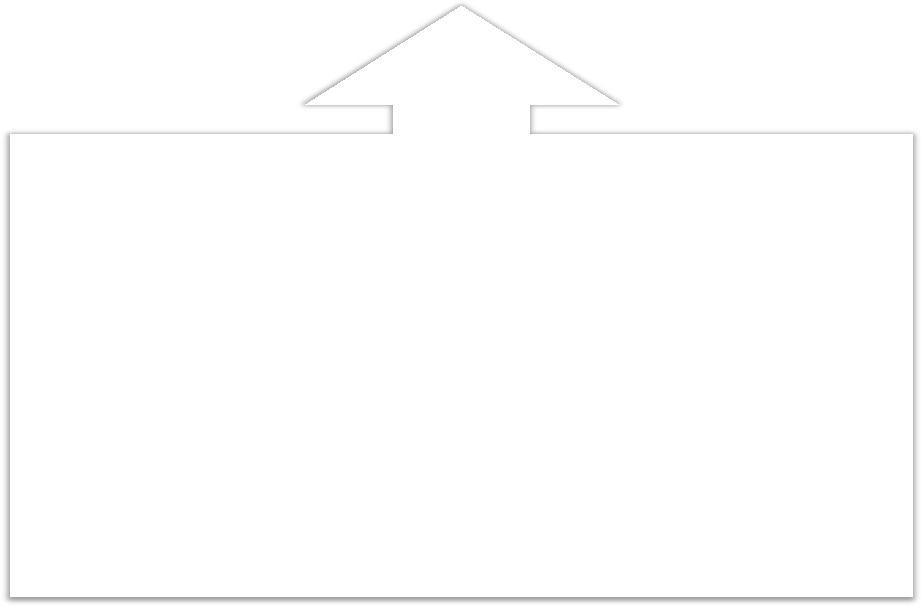 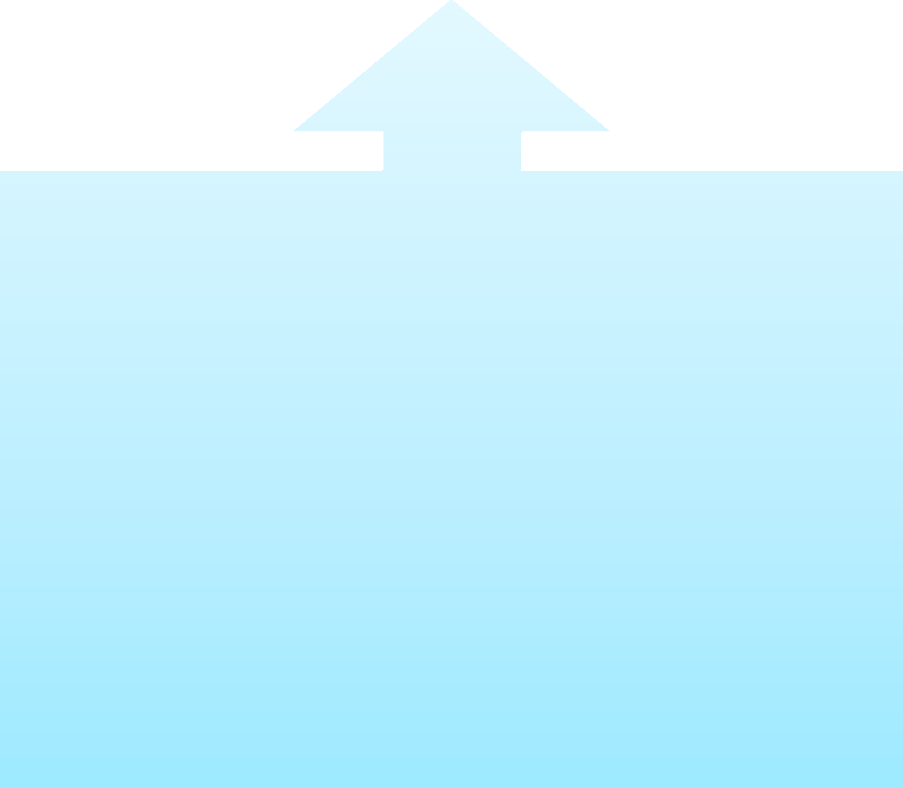 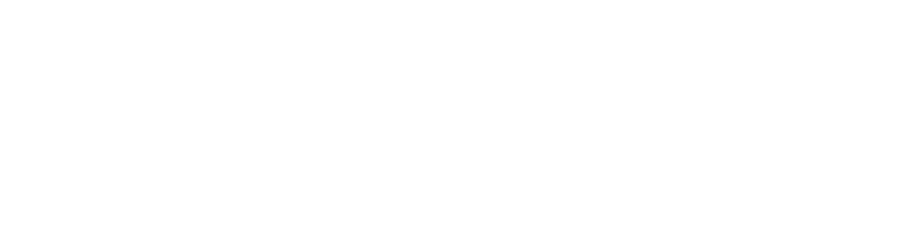 Участники ГИА, которые имеют неудовлетворительный результат хотя бы по одному учебному предмету по любым причинам по окончании дополнительного периода
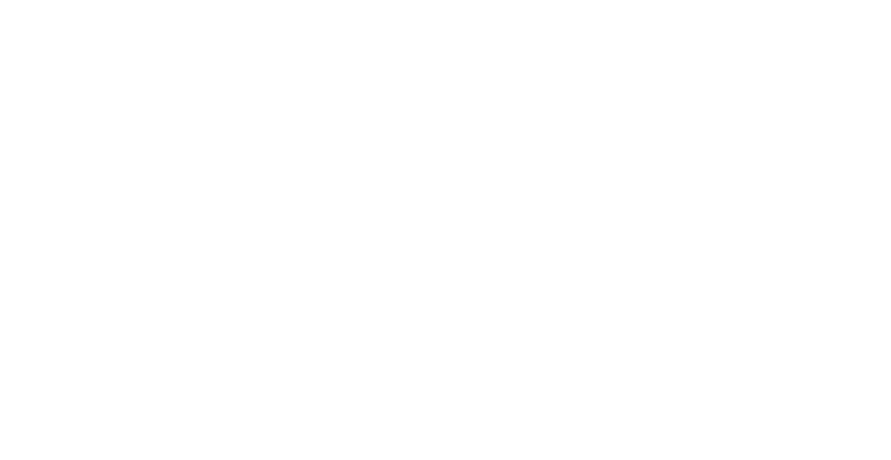 поздно получившие допуск к ГИА;
не прошедшие ГИА, и т.ч. участники,
результаты которых были аннулированы
(нарушение Порядка);
сдававшие 4 предмета и получившие неудовлетворительный результат более 2 раз;
сдававшие 2 предмета и получившие неудовлетворительный результат более 1 раза
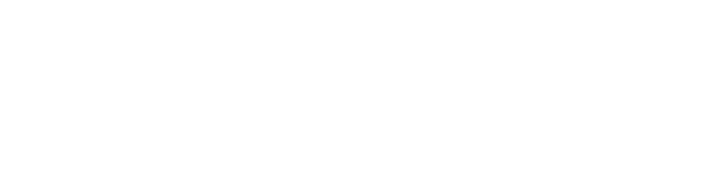 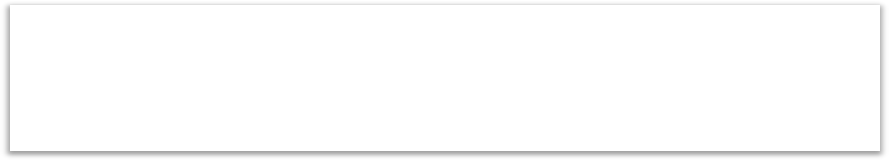 Сдававшие 4 предмета
вправе изменить
учебные предметы по выбору
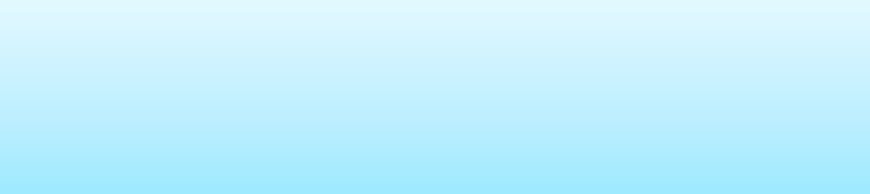 Заявления об участии в ГИА
в дополнительный период
подаются не позднее чем за 2 недели до начала периода в образовательные организации
27